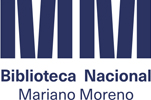 VI Encuentro Nacional de Catalogadores15-17 de noviembre 2017“Teoría vs. Práctica en la organización y el tratamiento de la información”
FRAD y los atributos de nombres personales en la Biblioteca Nacional Mariano Moreno



Claudia Beati
Responsable de la División Control de Autoridades
claudia.beati@bn.gov.ar
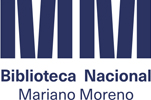 Control de Autoridades en la Biblioteca Nacional Mariano Moreno
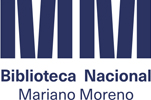 Instrumentos normativos
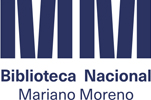 Cambios en el conocimiento del universo bibliográfico
FRAD
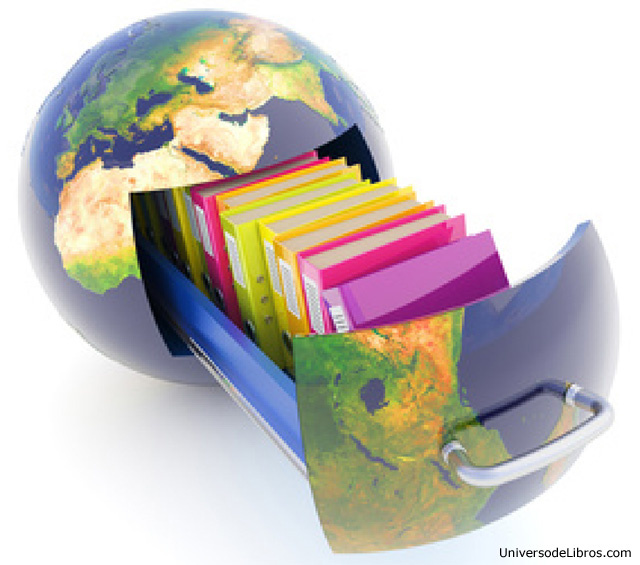 FRBR
RDA
FRSAD
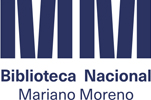 FRAD 
Requisitos funcionales para registros de autoridad
Grupo de trabajo FRANAR (1999)
División de Control Bibliográfico de la IFLA
Programa sobre control bibliográfico Universal y MARC Internacional que finaliza en el 2003
La Biblioteca Británica asume como responsable de la alianza IFLA-Comisión de Directores de Bibliotecas Nacionales para normas bibliográficas sobre el grupo de trabajo FRANAR (2008)
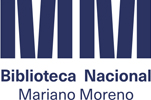 FRANAR
Grupo de Trabajo sobre los Requisitos Funcionales y Numeración de Registros de
Autoridad
Definir los requisitos funcionales para registros de autoridades.
Estudiar la viabilidad de un Número de Datos de Autoridad Estándar Internacional.
Servir de enlace oficial de IFLA y trabajar con otros grupos interesados en los archivos de autoridad.
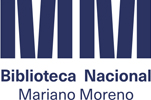 FRAD 
Estructura
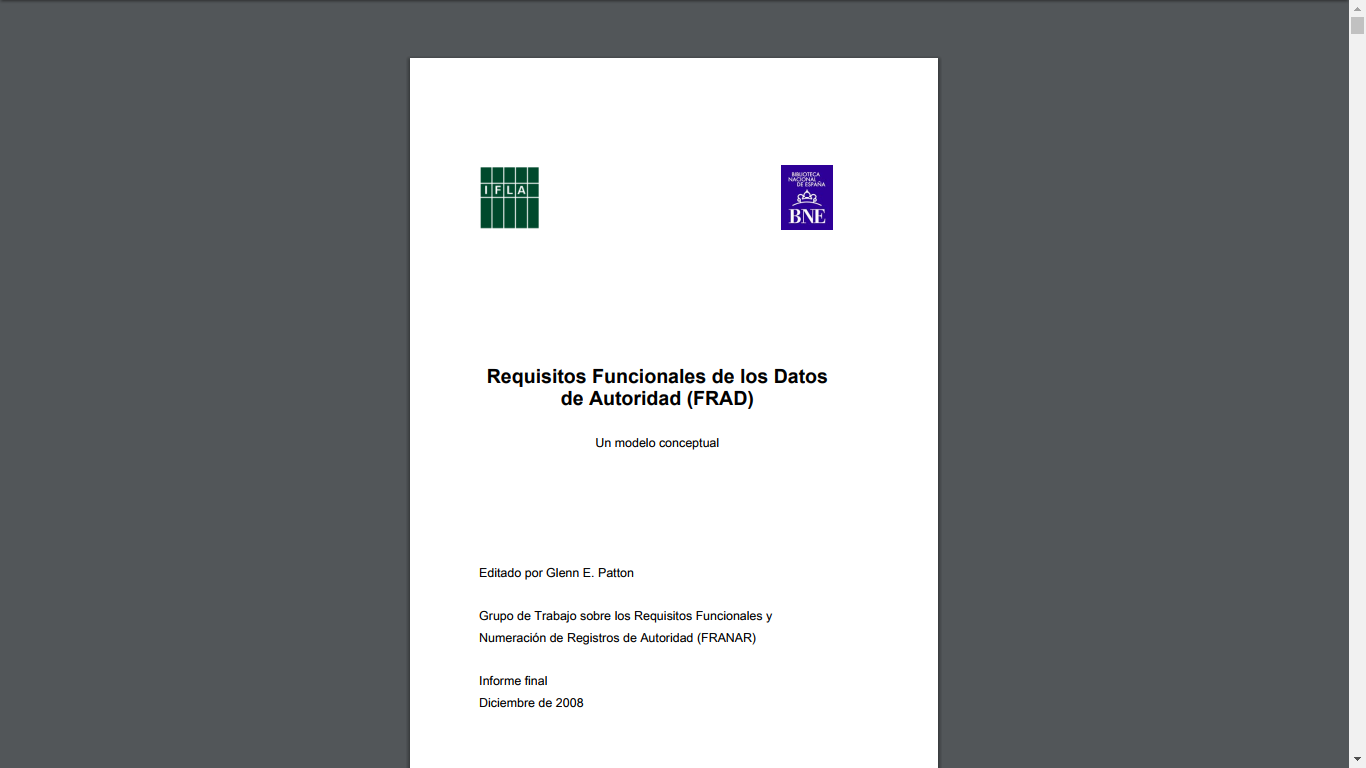 Objetivos
Alcance
Diagrama Entidad-relación
Definición de entidades
Atributo
Relaciones
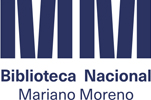 FRAD 
Diagrama de entidad-relación
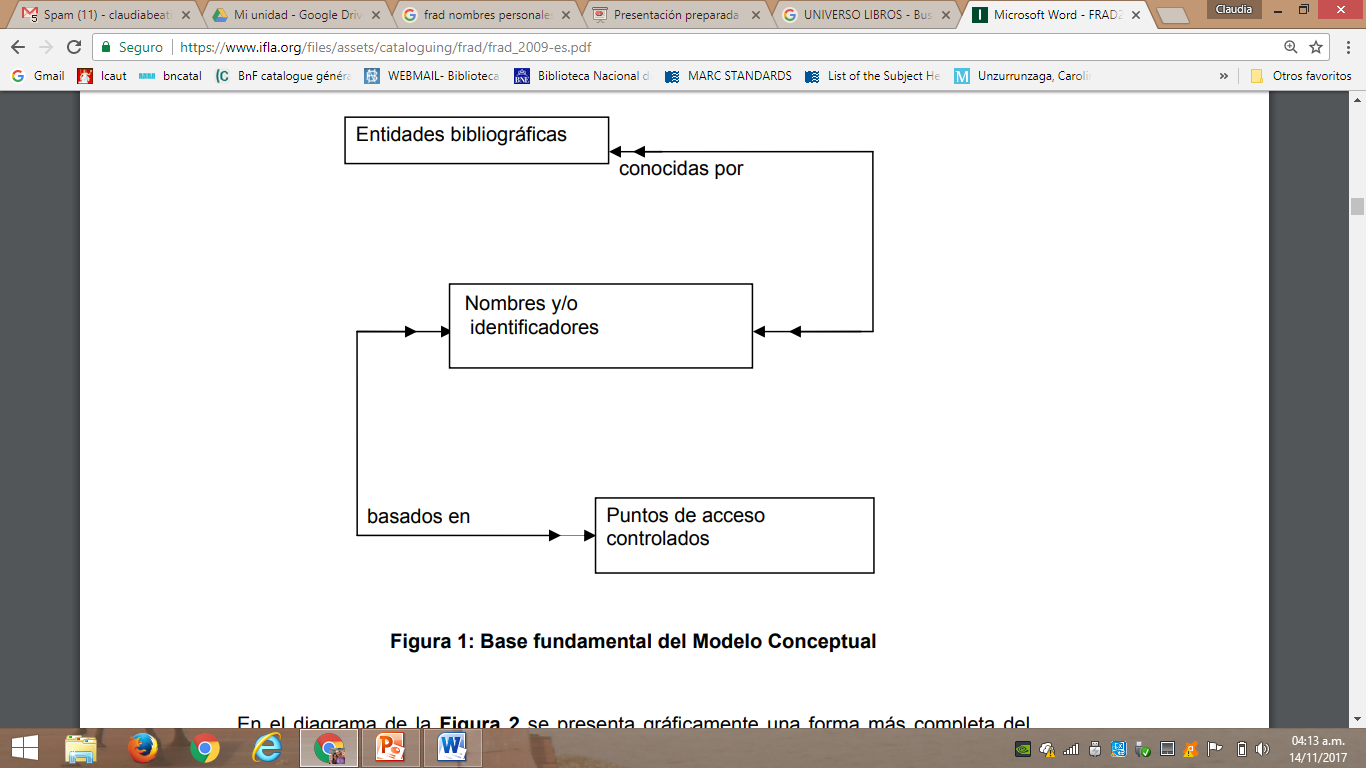 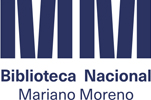 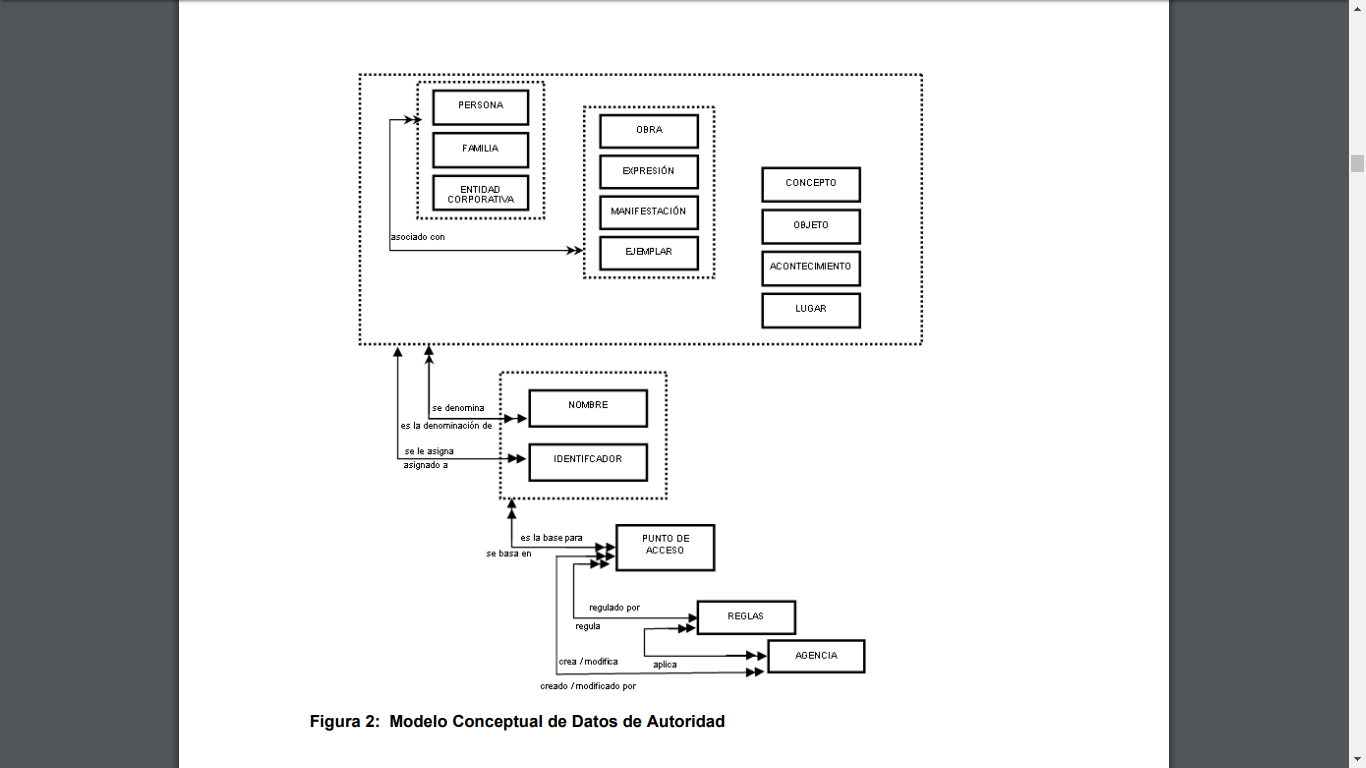 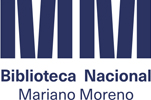 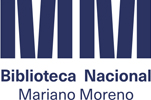 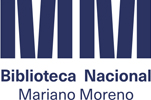 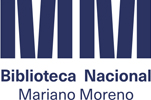 Relaciones entre personas
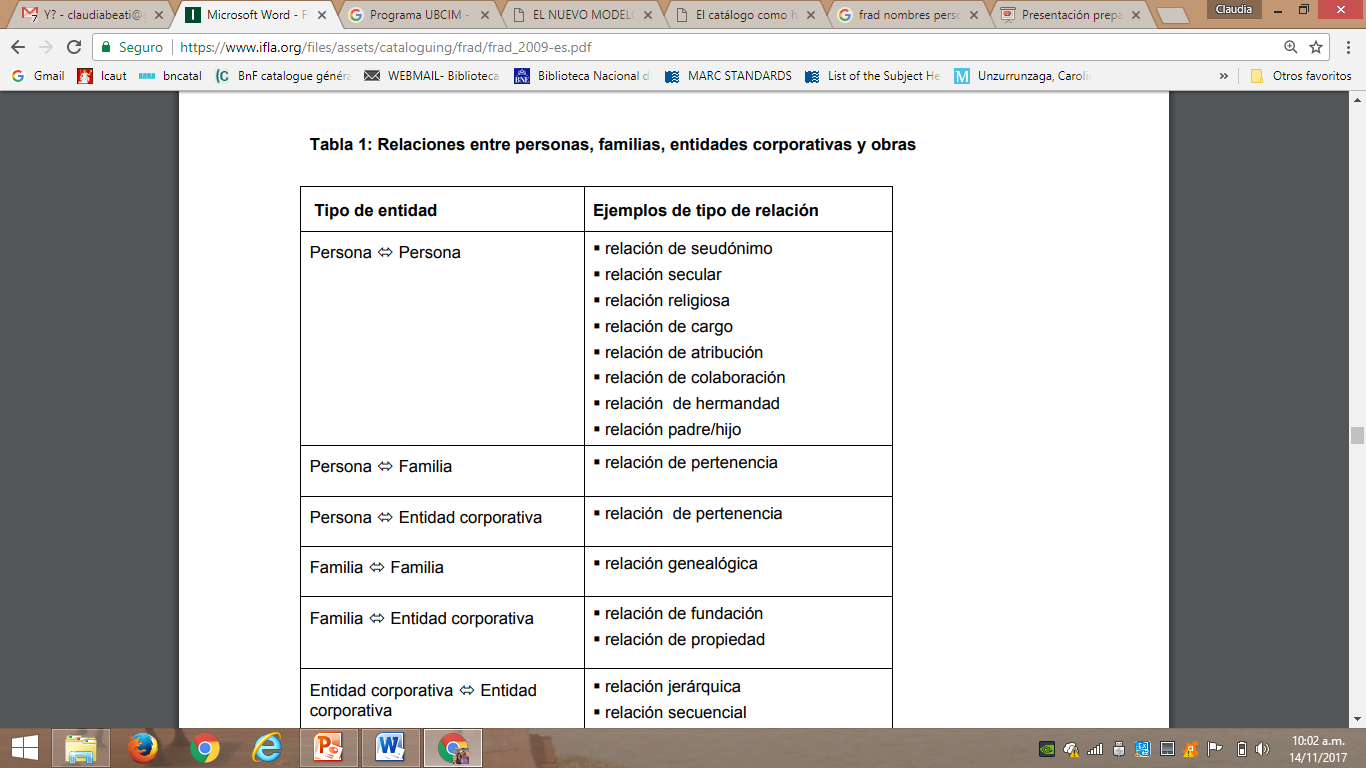 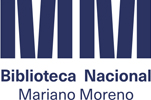 Relaciones entre diferentes nombres de personas
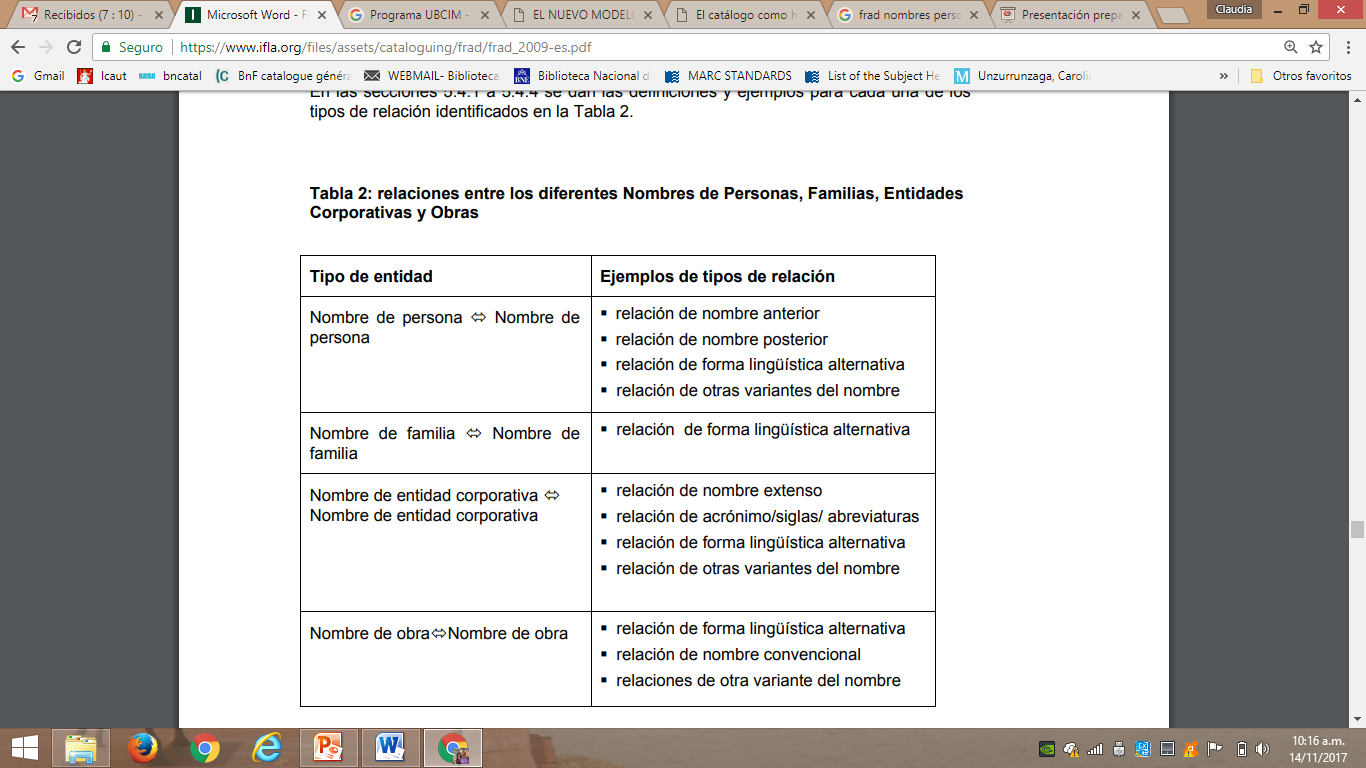 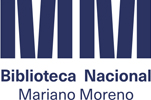 Base de autoridades BNMM – Cantidad de registros de nombres personales
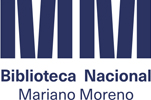 Nuestros registros de autoridad con atributos y relaciones
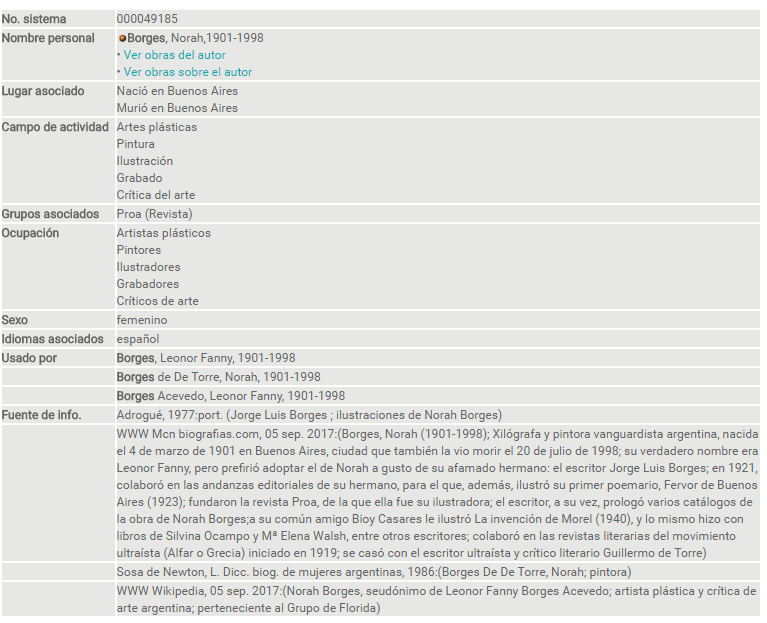 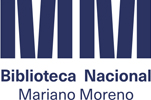 Nuestros registros de autoridad con atributos y relaciones
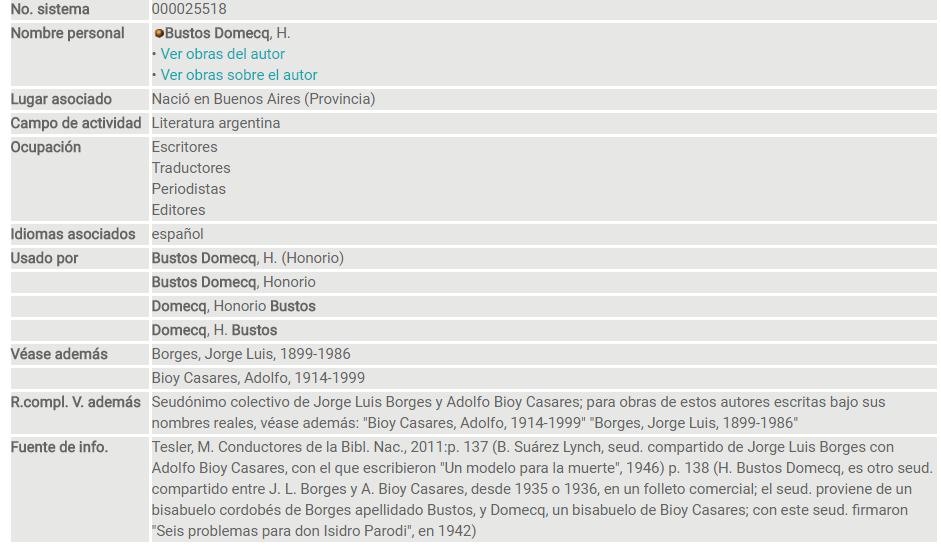 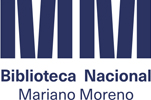 Nuestros registros de autoridad con atributos y relaciones
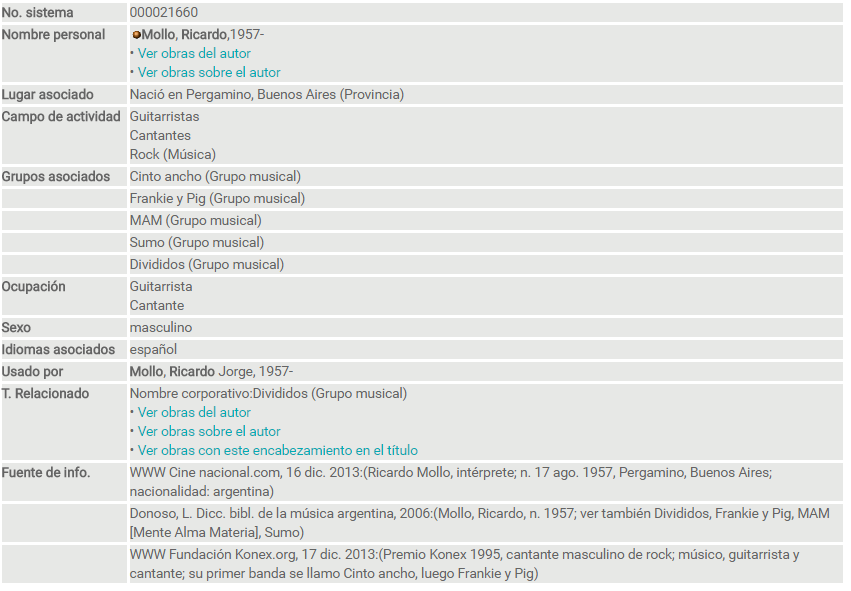 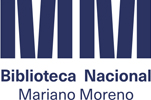 Vista MARC Autoridades
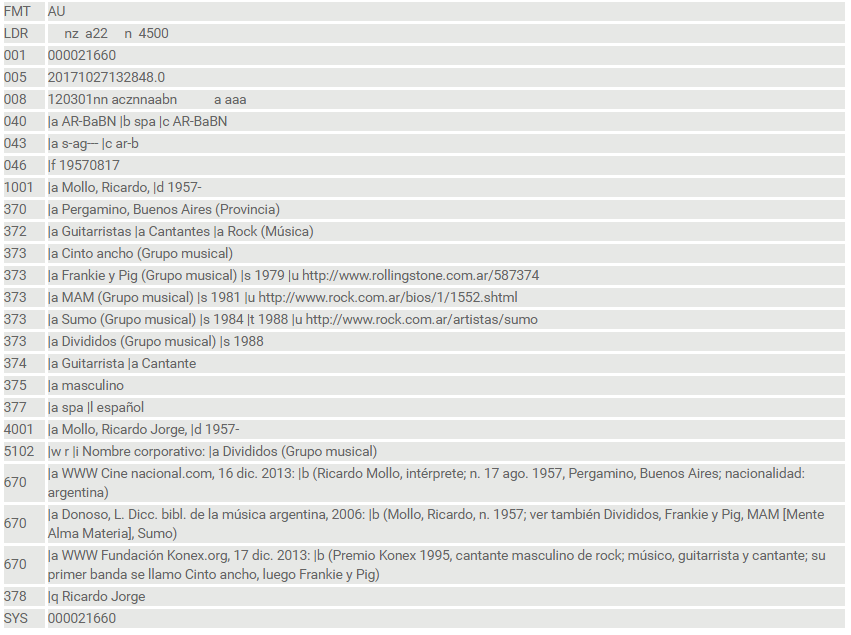 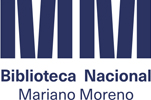 Manual de procedimientos para la normalización de nombres personales
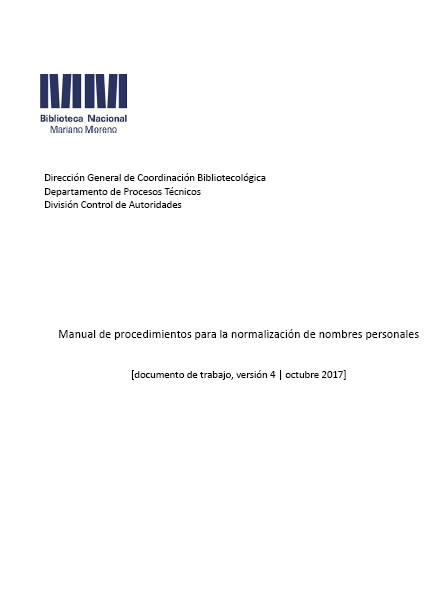 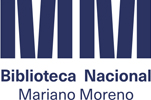 Tareas del usuario
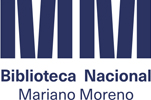 Conclusión
El registro de los atributos de los nombres de personas provee al catálogo de autoridades funciones de búsqueda que ayudan a cumplir con las tareas de los usuarios

ENCONTRAR
IDENTIFICAR
CONTEXTUALIZAR
JUTIFICAR

El próximo desafío es poder mostrar la búsqueda avanzada del catálogo de autoridades y recuperar los nombres por los atributos.
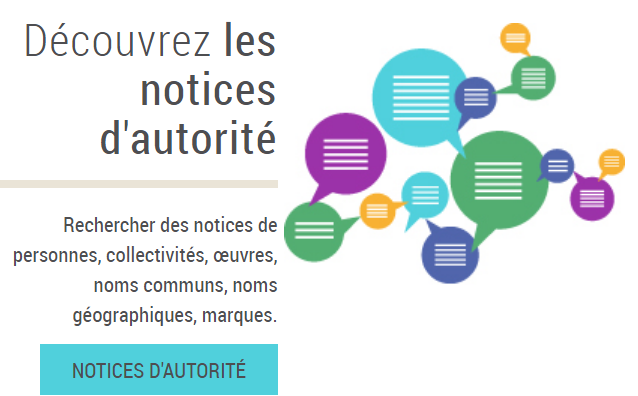 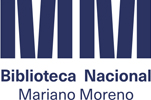 Ejemplo de catálogo de autoridades y la recuperación por atributos
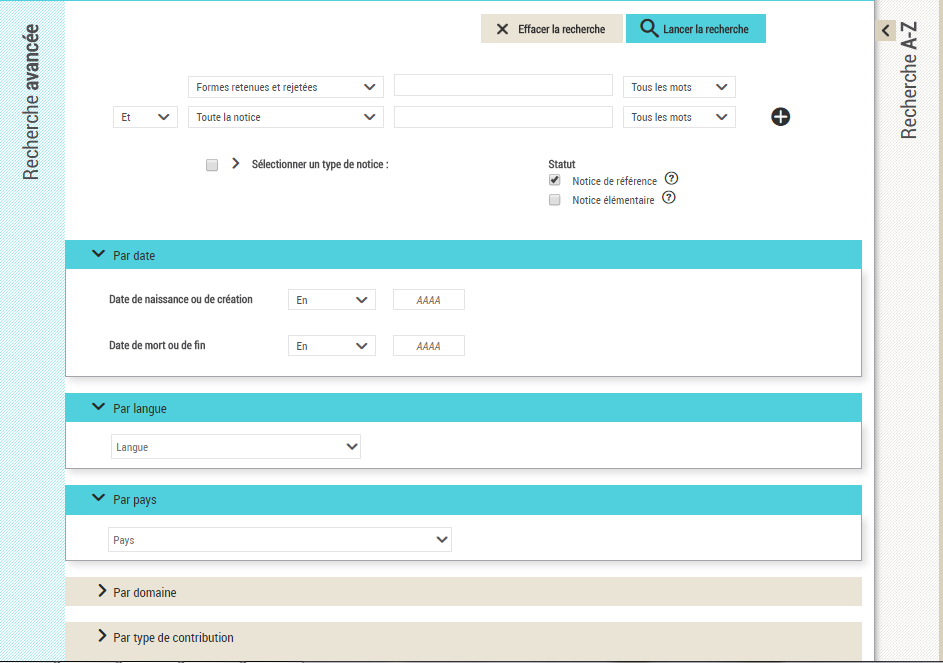 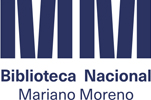 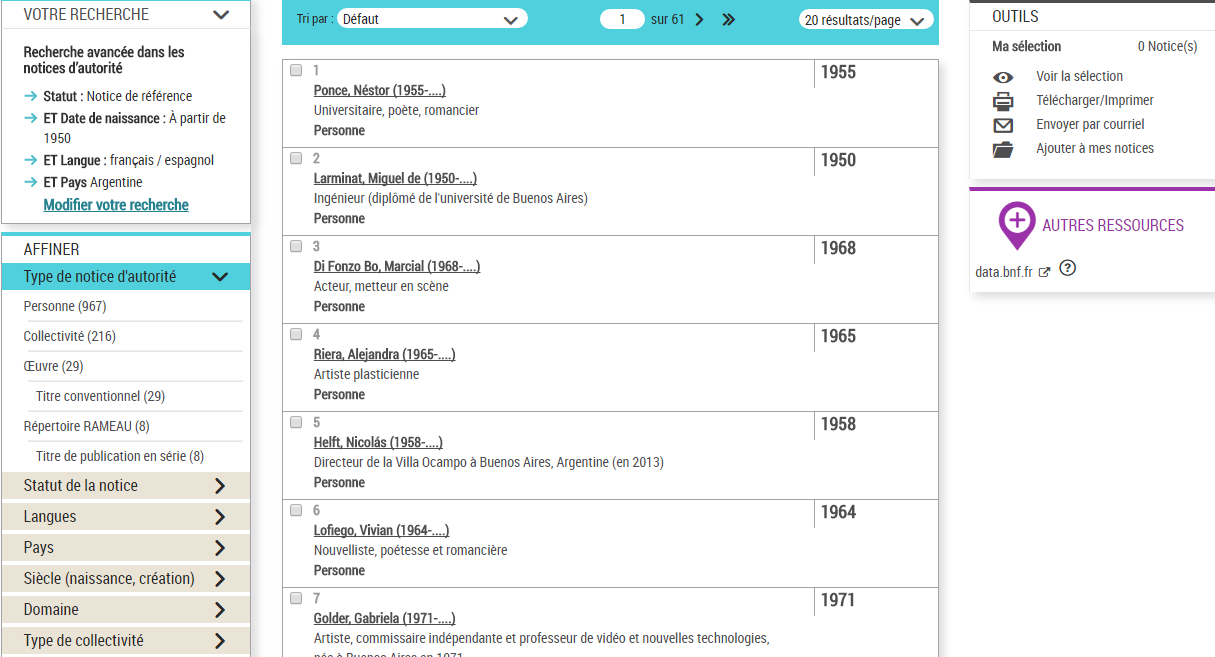 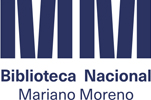 ¡¡¡Muchas gracias!!!